参考２
令和２年度　
障害者虐待防止法に係る
大阪府内の対応状況について
令和2年度（令和2年4月～令和3年3月）大阪府内及び全国の障がい者虐待の対応状況
●（　　　）内は、令和元年度（平成31年4月～令和2年3月）の対応状況。
●労働局での対応について、相談受理件数は都道府県からの労働相談票の報告と労働局部署での把握件数を含む。
1
[Speaker Notes: こちらの表は大阪府内及び全国の障がい者虐待の対応状況についてです。
〇養護者による虐待について
・通報件数は大阪府は1404件、虐待認定件数は194件といずれも前年度より増えており、また全国最多でした。
〇次に障がい者福祉施設従事者等による虐待
・通報件数は322件で、虐待認定件数は70件でこちらも大阪府が全国最多でした。
〇使用者による虐待
・市町村及び大阪府で受理した通報件数は42件で、受理した42件のうち、虐待の疑いがあるとして、大阪府より大阪労働局へ報告したのは31件でした。

参考として、労働局が対応した使用者による障がい者虐待の状況を一番右側に記載しております。
簡単に数字だけご紹介いたしますと
相談・通報・届出件数は大阪府では115事業所、全国では1277事業所
虐待と判断した件数は大阪府40事業所、全国401事業所という結果になっております。]
大阪府内における障がい者虐待の対応状況
＜平成30年度～令和2年度の経年比較＞
● （）内は前年度からの件数の増減。
　認定率    　【養護者】         　  H30：13.7％、R元：15.1％、R2：13.8％
　　　　　　　　 【施設従事者等】　 H30：22.3％、R元：24.6％、R2：21.7％
2
大阪府の状況～養護者・施設従事者・使用者の比較～
3
＜大阪府の状況＞
～障がい者虐待事例への対応状況等（調査結果）経年比較～
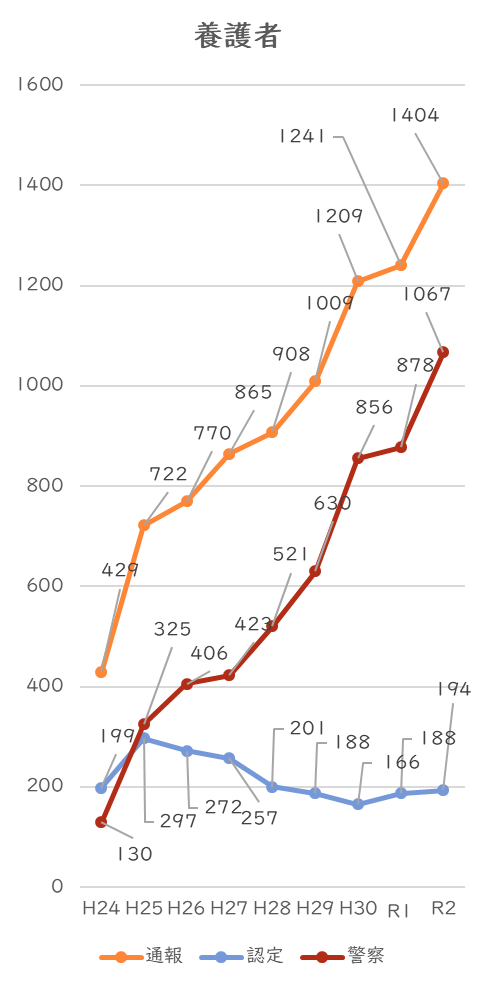 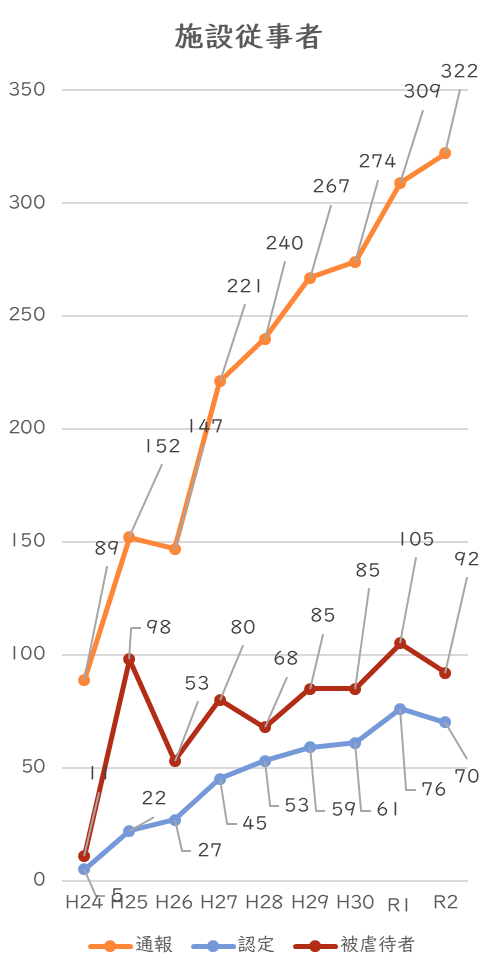 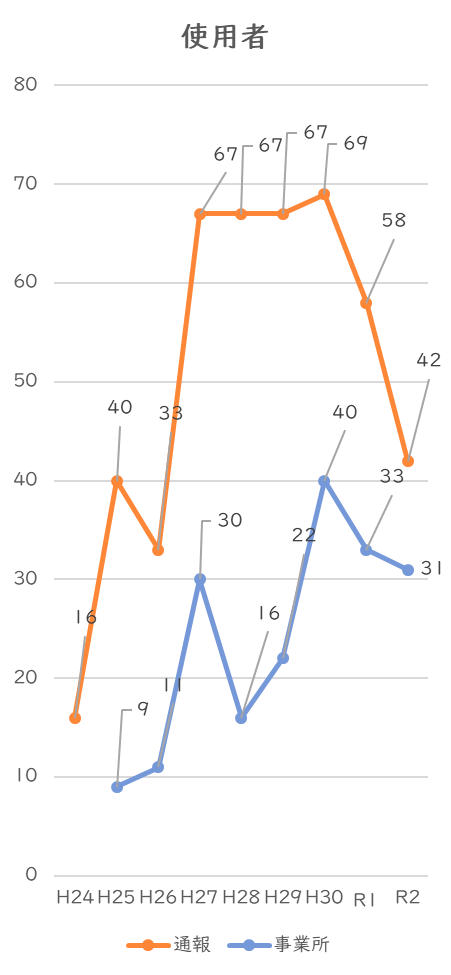 件
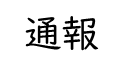 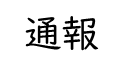 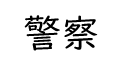 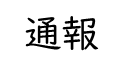 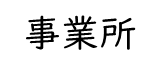 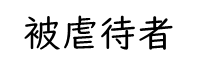 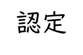 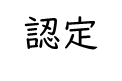 4
※H24年度データは下半期のみのデータ
＜令和２年度大阪府の状況＞
～相談・通報・届出者の割合の比較～
％
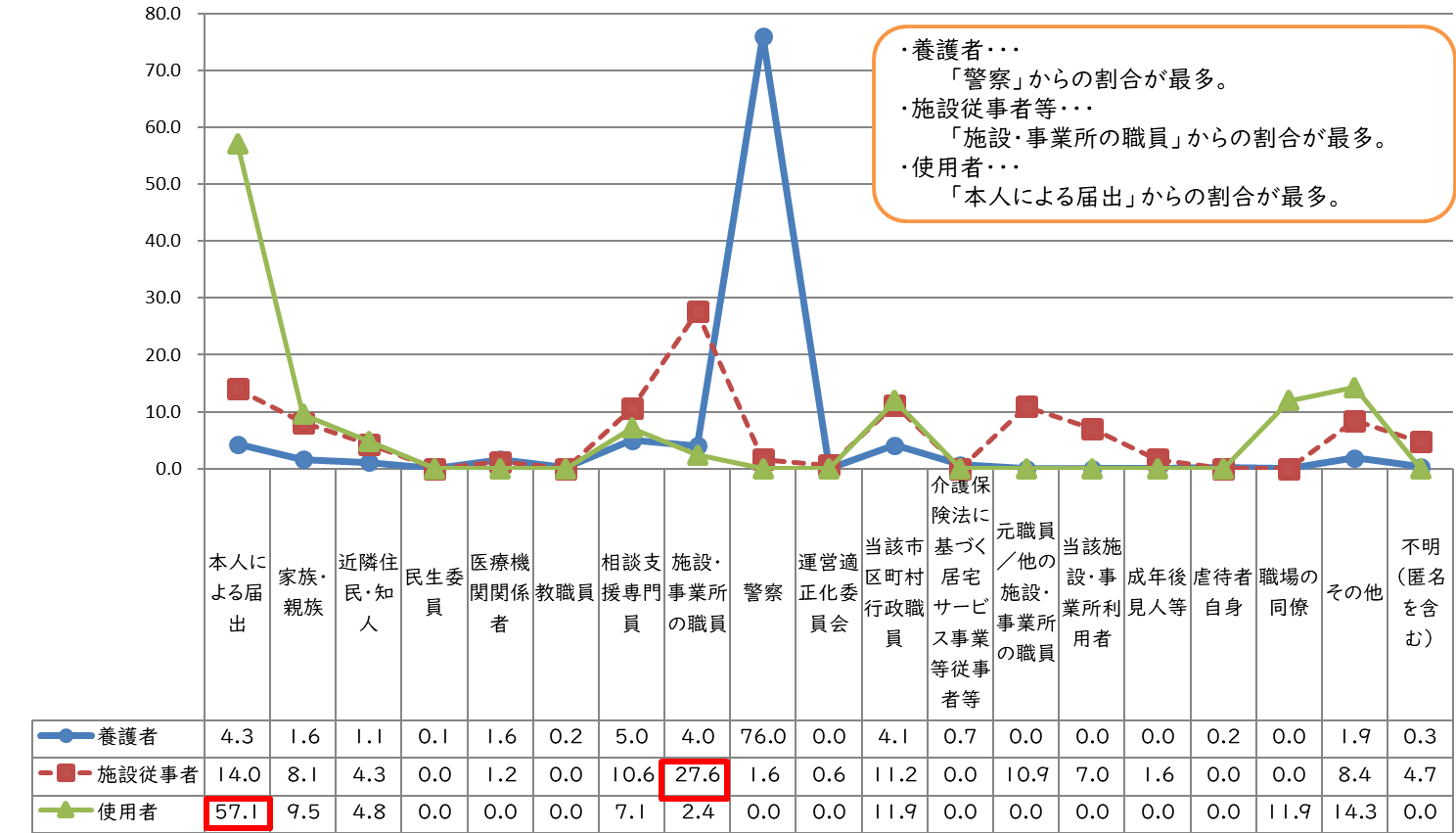 ※グラフは、府内の通報件数の養護者1,404件、施設従事者322件、使用者42件（大阪府及び府内市町村で受け付けた件数）に対する
　それぞれの割合を表す。それぞれにおいて重複あり。
※調査項目に選択肢が無いもしくは対象年度に該当の回答が無いものは「0.0」として表示。
※「施設・事業所の職員」の項目については、施設従事者虐待は当該施設・事業所の設置者・管理者、職員等を合算。
　　使用者虐待では施設・事業所職員、当該事業所管理者からの通報を合算。
5
＜令和２年度大阪府の状況＞
虐待類型との関係
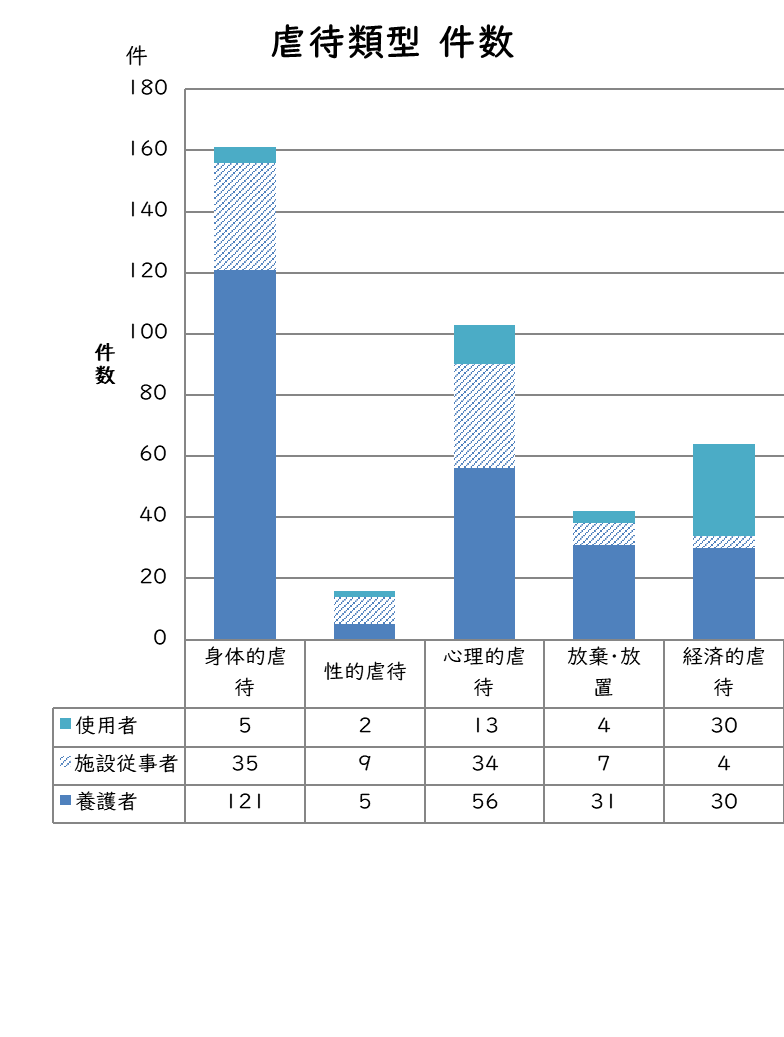 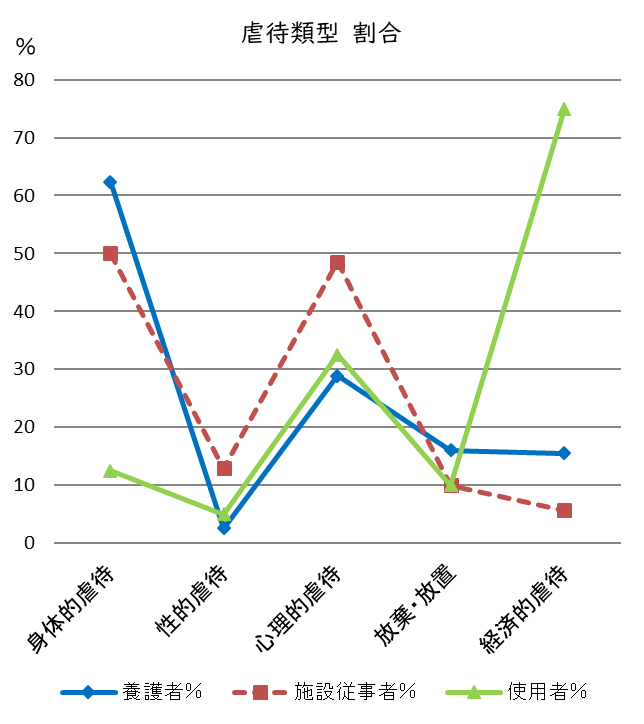 ・養護者、施設従事者等・・・「身体的虐待」が最多で、
　　　　　　　　　　　　　　　　　　　　　　　次いで「心理的虐待」。
・使用者・・・7割以上が「経済的虐待」。
※複数の虐待類型がある場合には、それぞれの項目に重複して計上している。
※割合について、養護者194件・施設従事者70件それぞれの虐待認定件数に対する割合を示す。
※使用者については、大阪労働局で認定した府内全体の虐待件数42件の内訳を示している。
6
＜令和２年度大阪府の状況＞
被虐待者の障がい種別との関係
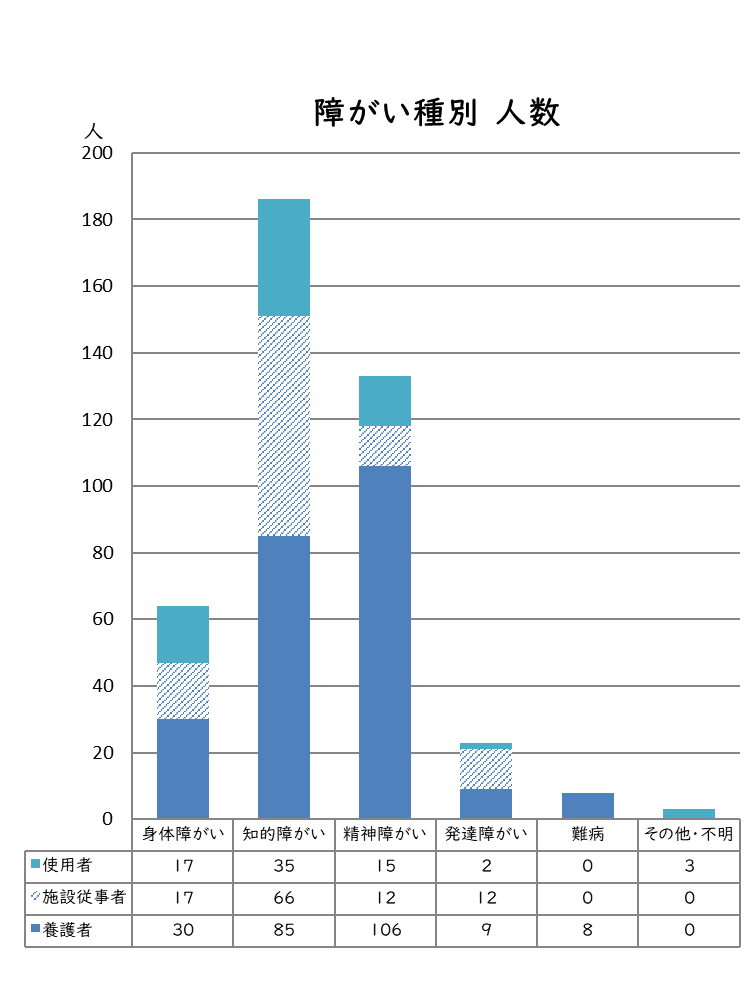 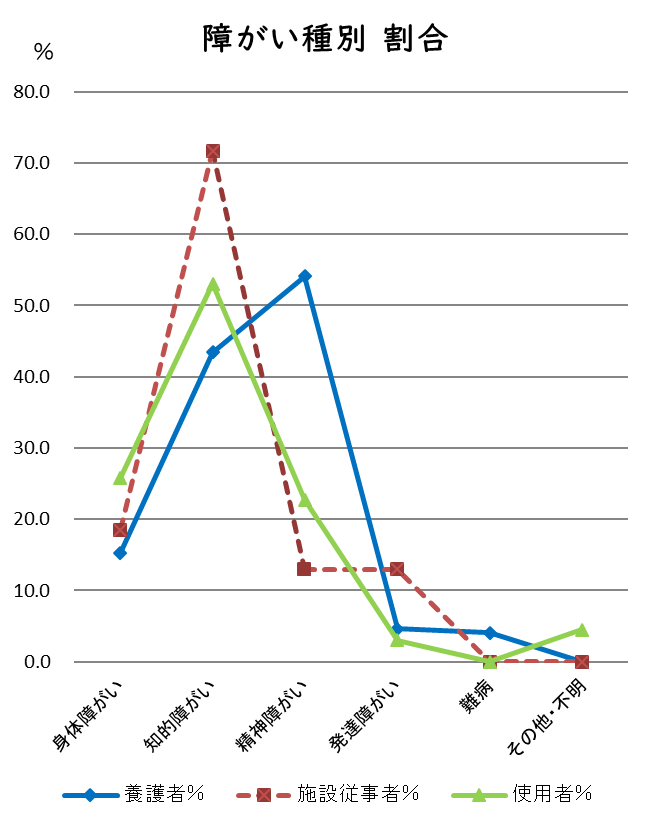 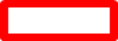 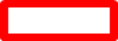 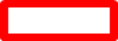 ・養護者・・・「精神障がい」、次いで「知的障がい」の割合が高い。
・施設従事者等、使用者・・・「知的障がい」の割合が高い。
※重複障がいのある方は、該当する項目にそれぞれ計上している。
7
＜令和２年度大阪府の状況＞
被虐待者の性別・年齢
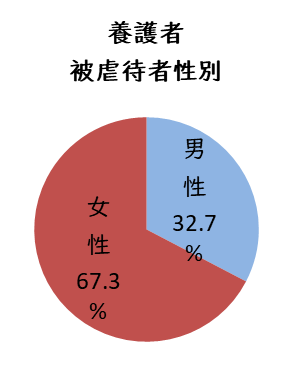 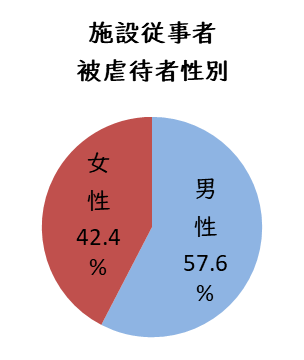 ・被虐待者の性別では、養護者では女性が多く、施設従事者等では男性の方が多い。

・年齢では、養護者は「40～49歳」が最多。
　施設従事者等では、10～20代があわせて半数を占めている。
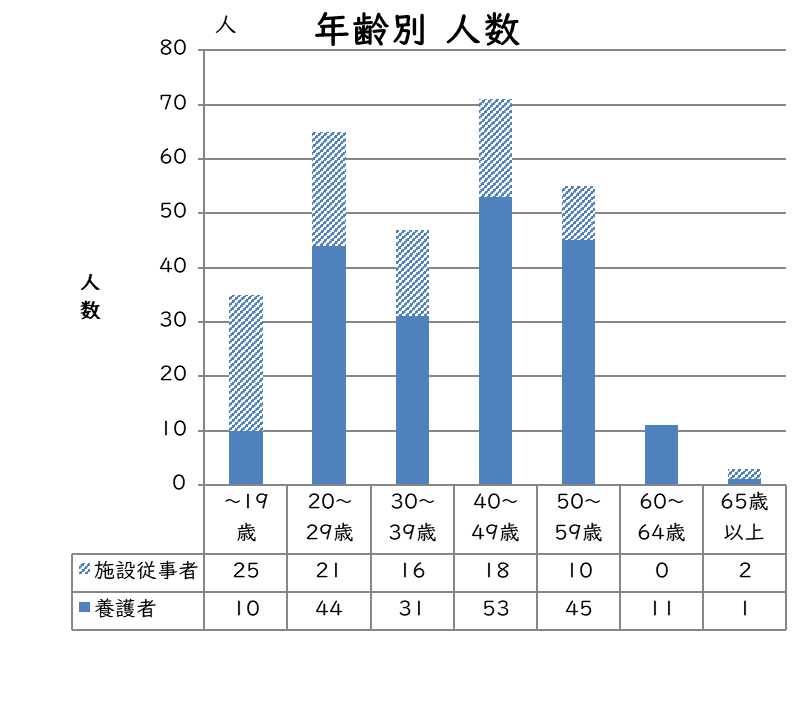 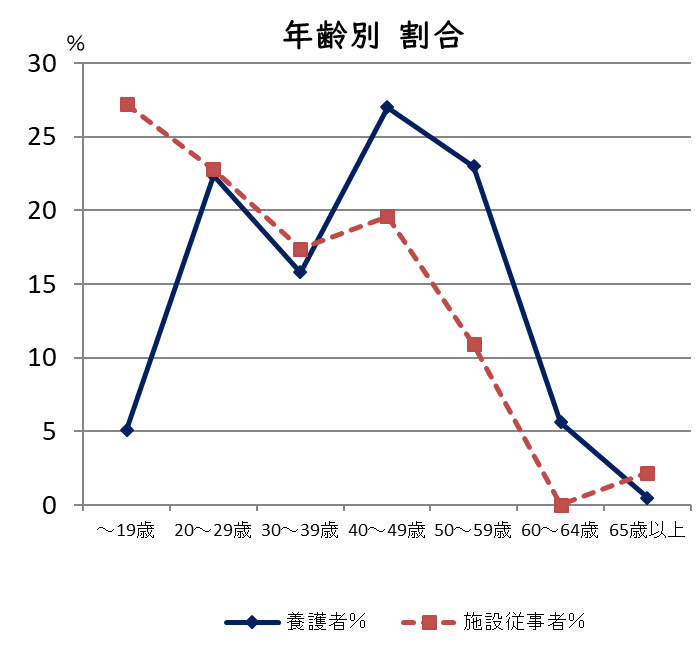 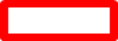 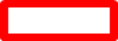 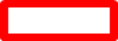 8
＜令和２年度大阪府の状況＞
行動障がいとの関係
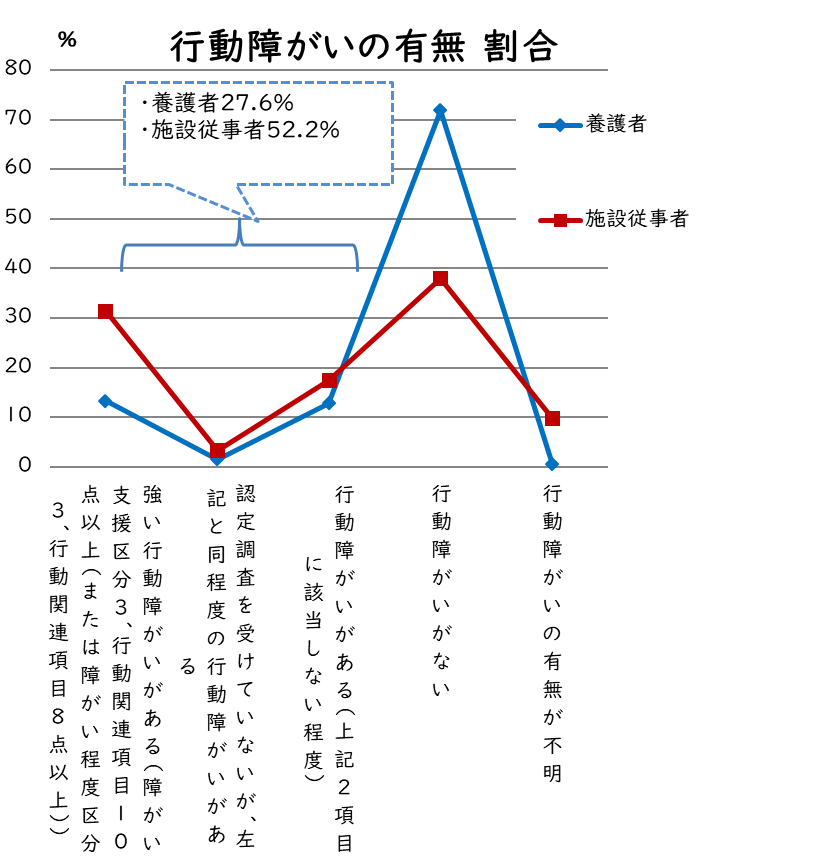 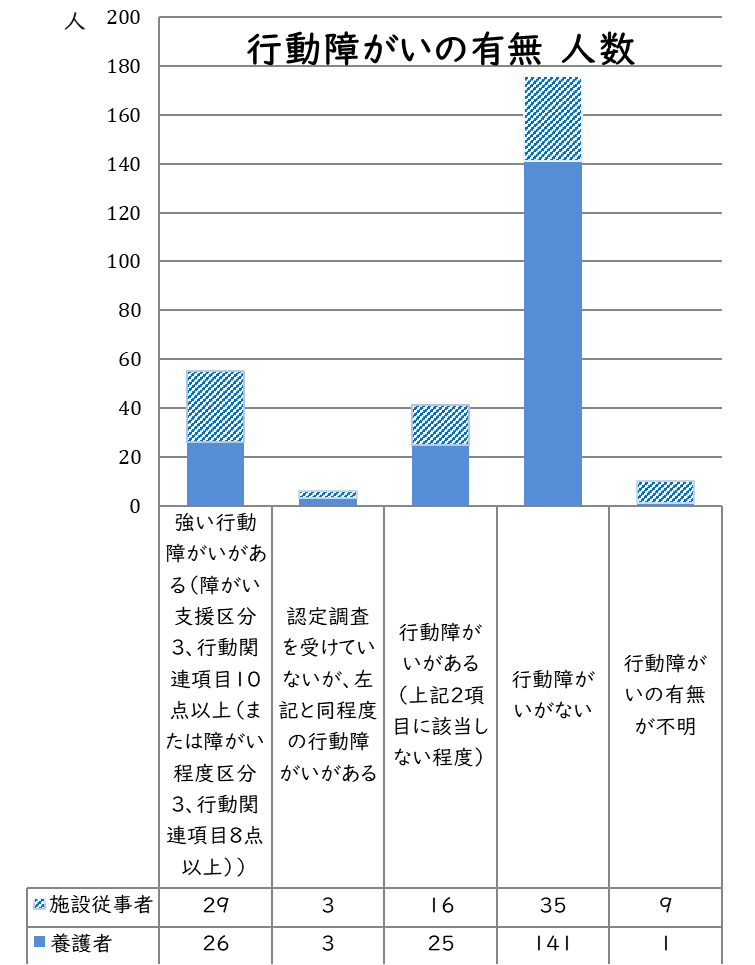 ・被虐待者と行動障がいの有無との関係では、養護者では27.6％、施設従事者等では52.2％になんらかの 「行動障がいがある」という結果であった。
9
＜令和２年度大阪府の状況＞
虐待者の年齢
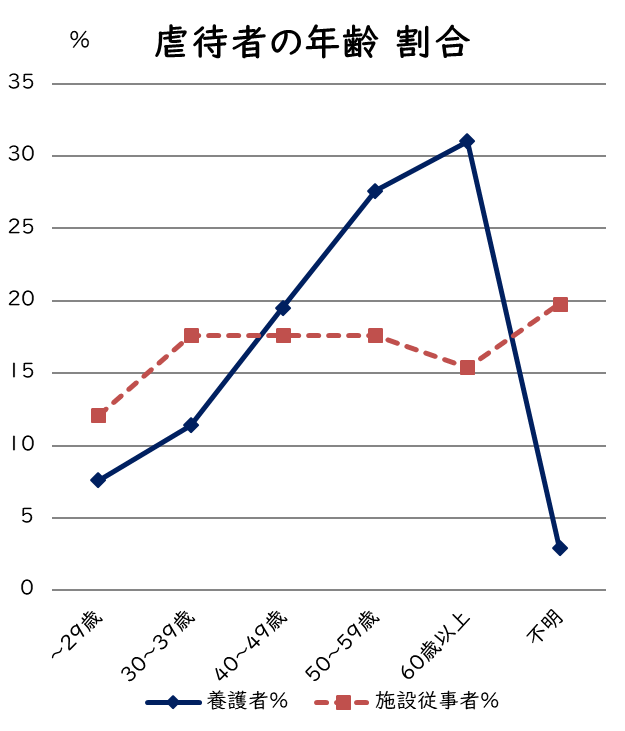 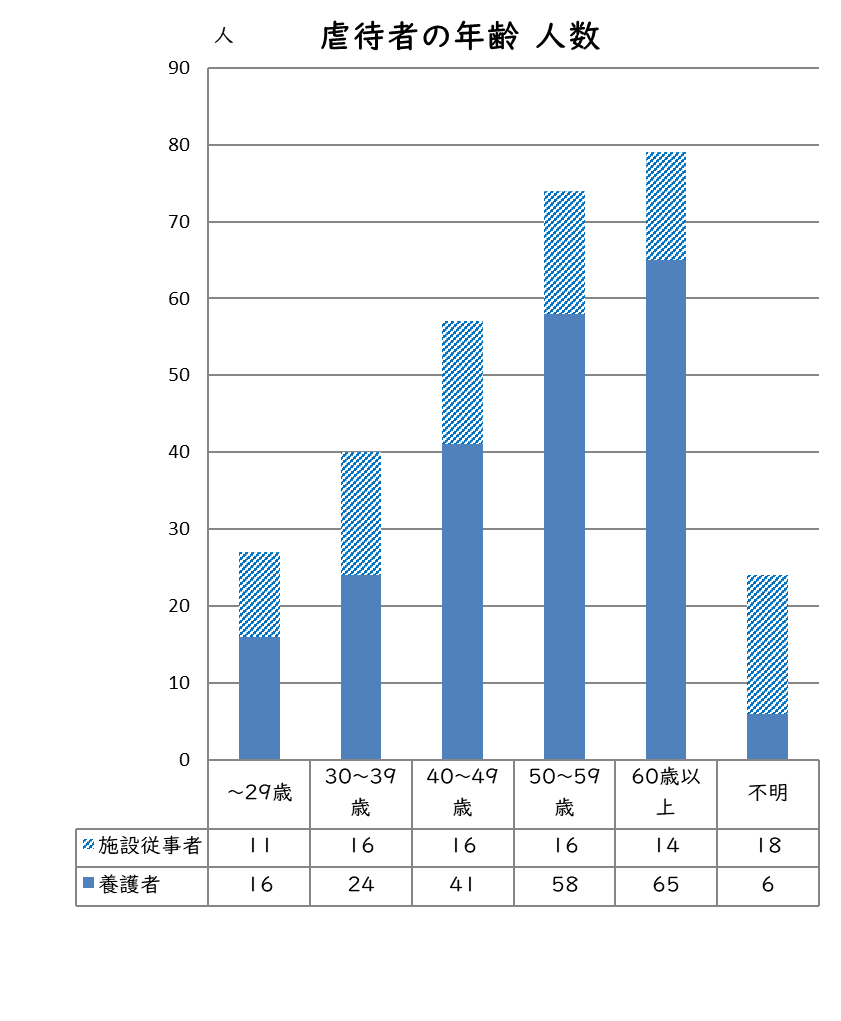 ・虐待者の年齢について、養護者では60歳以上、施設従事者では30代、40代、50代が同数となった。
特に養護者では、年齢が上がるにつれて全体に占める割合が高くなっている。
10
養護者・施設従事者等・使用者それぞれの傾向
11
養護者による虐待について
12
＜大阪府の状況＞
～障がい者虐待事例への対応状況等（調査結果）経年比較～
件
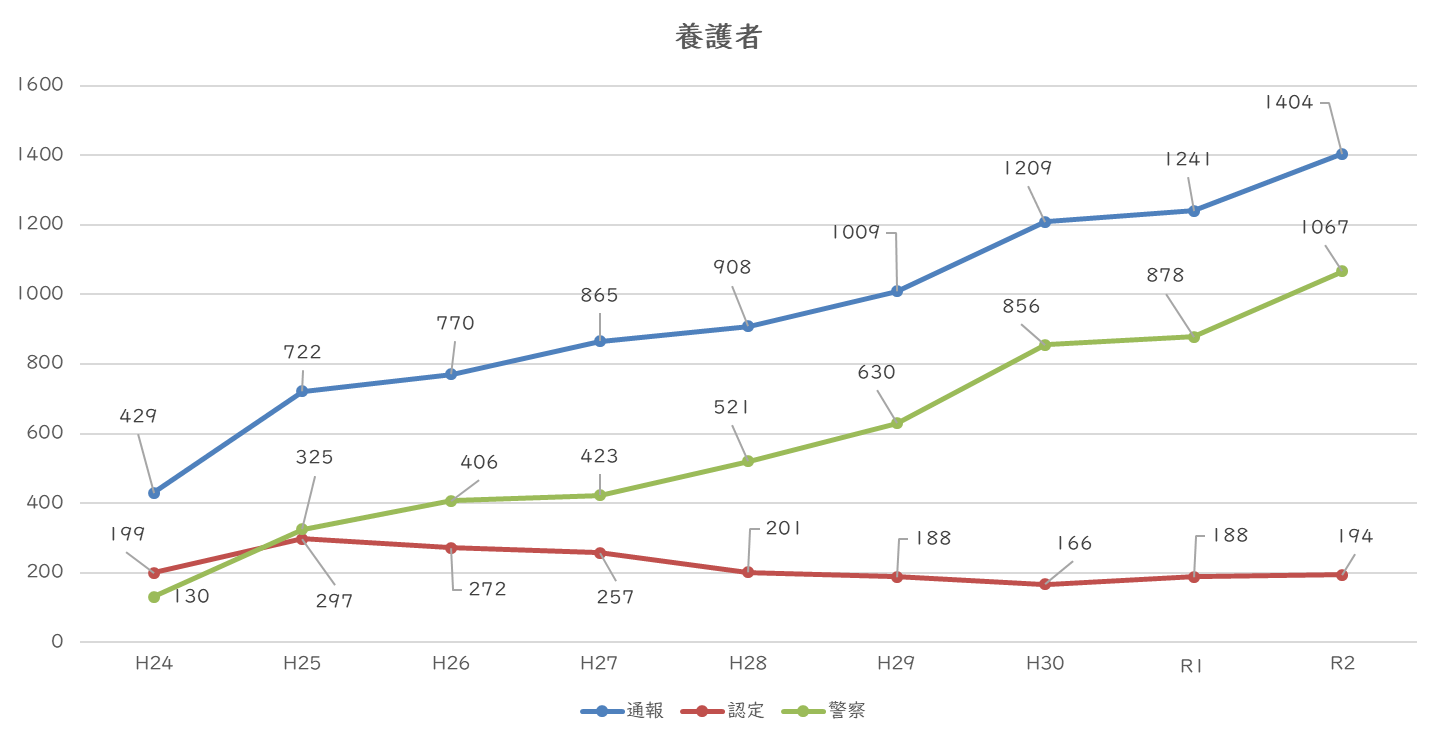 通報
警察
認定
13
※H24年度データは下半期のみのデータ
＜養護者による虐待＞
令和２年度　都道府県別にみた養護者による障がい者虐待
※相談・通報件数順
14
[Speaker Notes: この表は都道府県別に見た養護者虐待による障がい者虐待の件数です。

相談・通報件数順になっていますが、大阪府が通報件数、認定件数ともに全国1位となっております。]
＜養護者による虐待＞
【養護者】　相談・通報・届出者の内訳
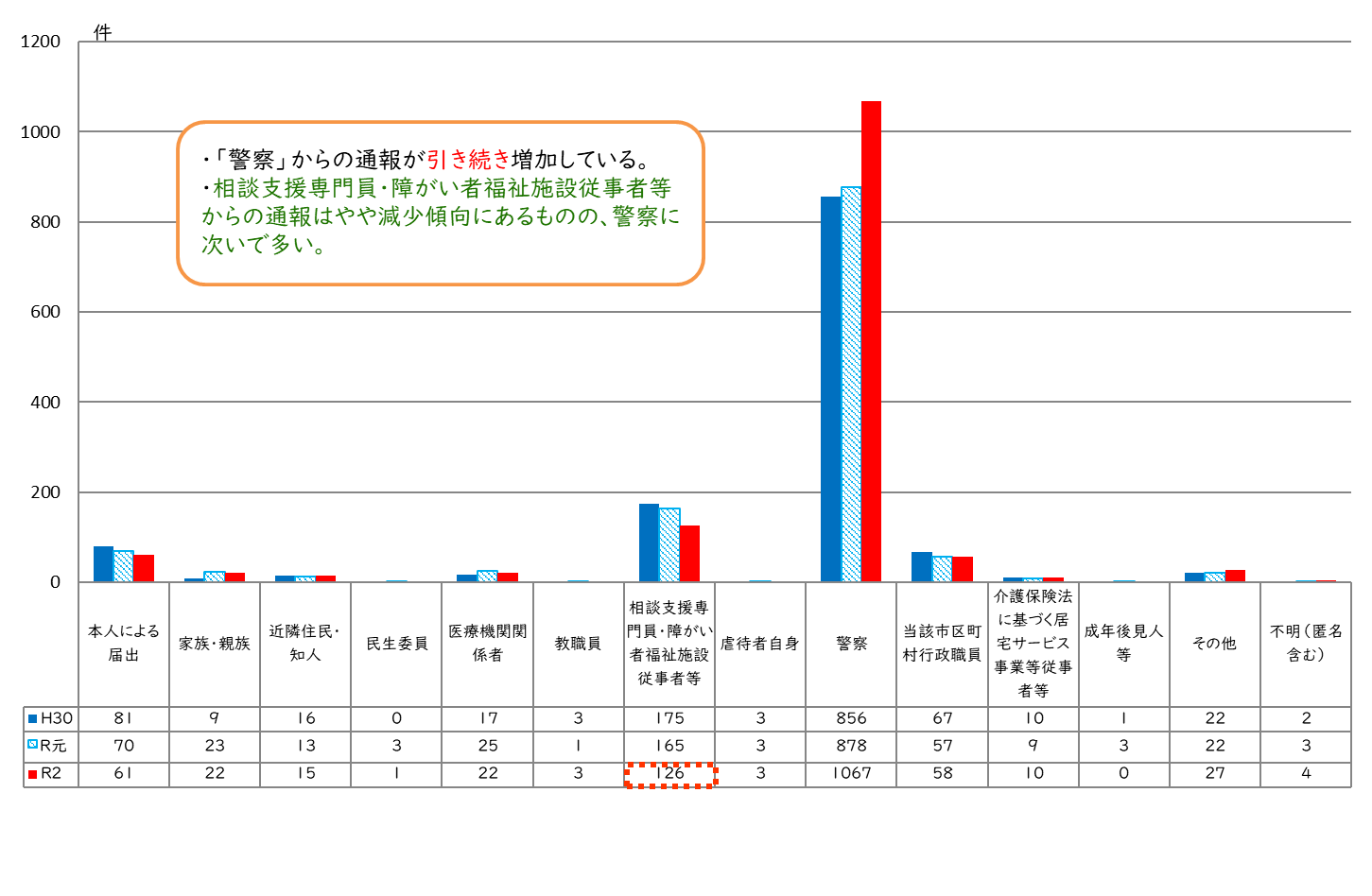 ※複数回答有
※通報件数：H30年度1,209件、R元年度1,241件、R2年度1,404件
＜通報・相談・届出受理から事実確認を行うまでの日数＞
事実確認調査を行った1,309件のうち、「0日から2日まで」が1,083件（82.8％）、「3日以上」が226件　（17.3％）
15
＜養護者による虐待＞
虐待の類型・被虐待者の障がい種別
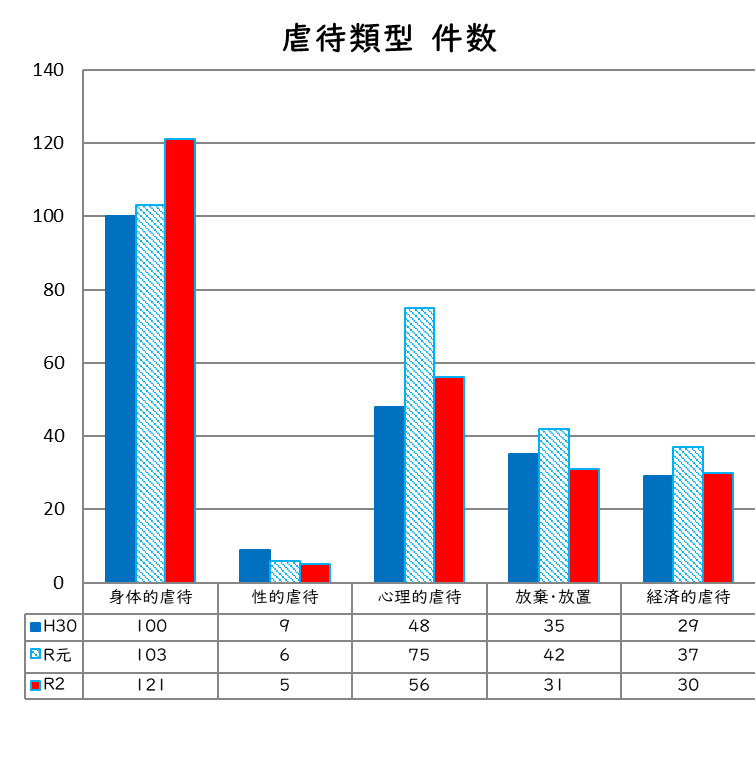 件
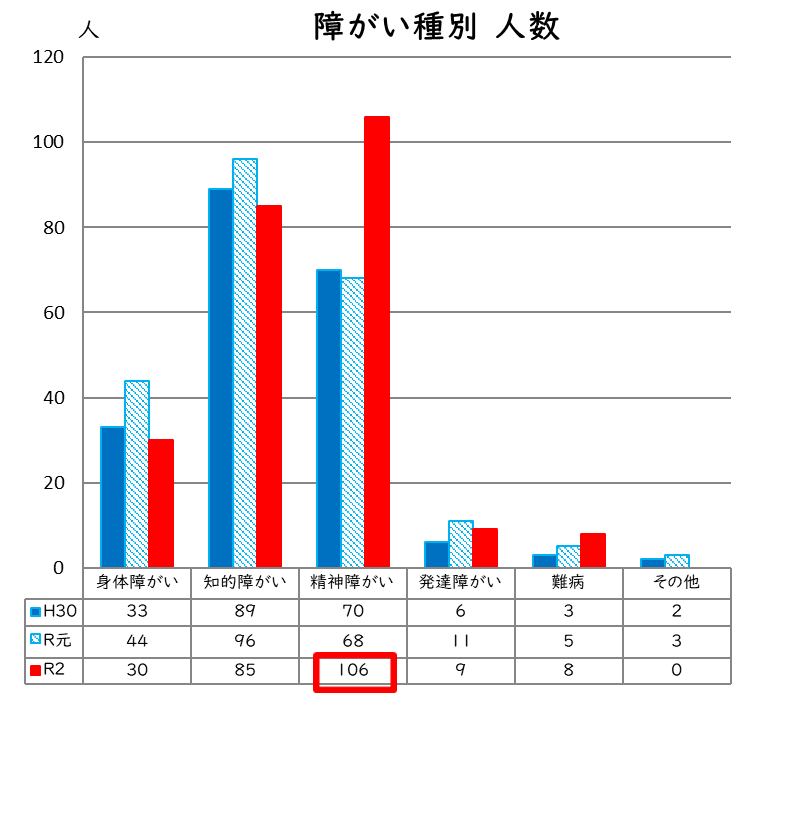 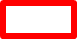 ・H30～R2にかけて、虐待類型では「身体的虐待」が最多。　
　「心理的虐待」の件数が大きく増加している。
・被虐待者の障がい種別では、「精神障がい」が最多で大きく増加している。
・虐待の程度では、軽度が約7割近くを占める。
※複数回答有
※虐待判断件数：H30年度166件、R元年度188件、R2年度194件の内数
※虐待の程度が軽度とは「生命・身体・生活への影響」、
　中度とは「生命・身体・生活に著しい影響」、重度とは「生命・身体・生活に関する重大な危険」に相当。
1４
＜養護者による虐待＞
被虐待者からみた虐待者の続柄
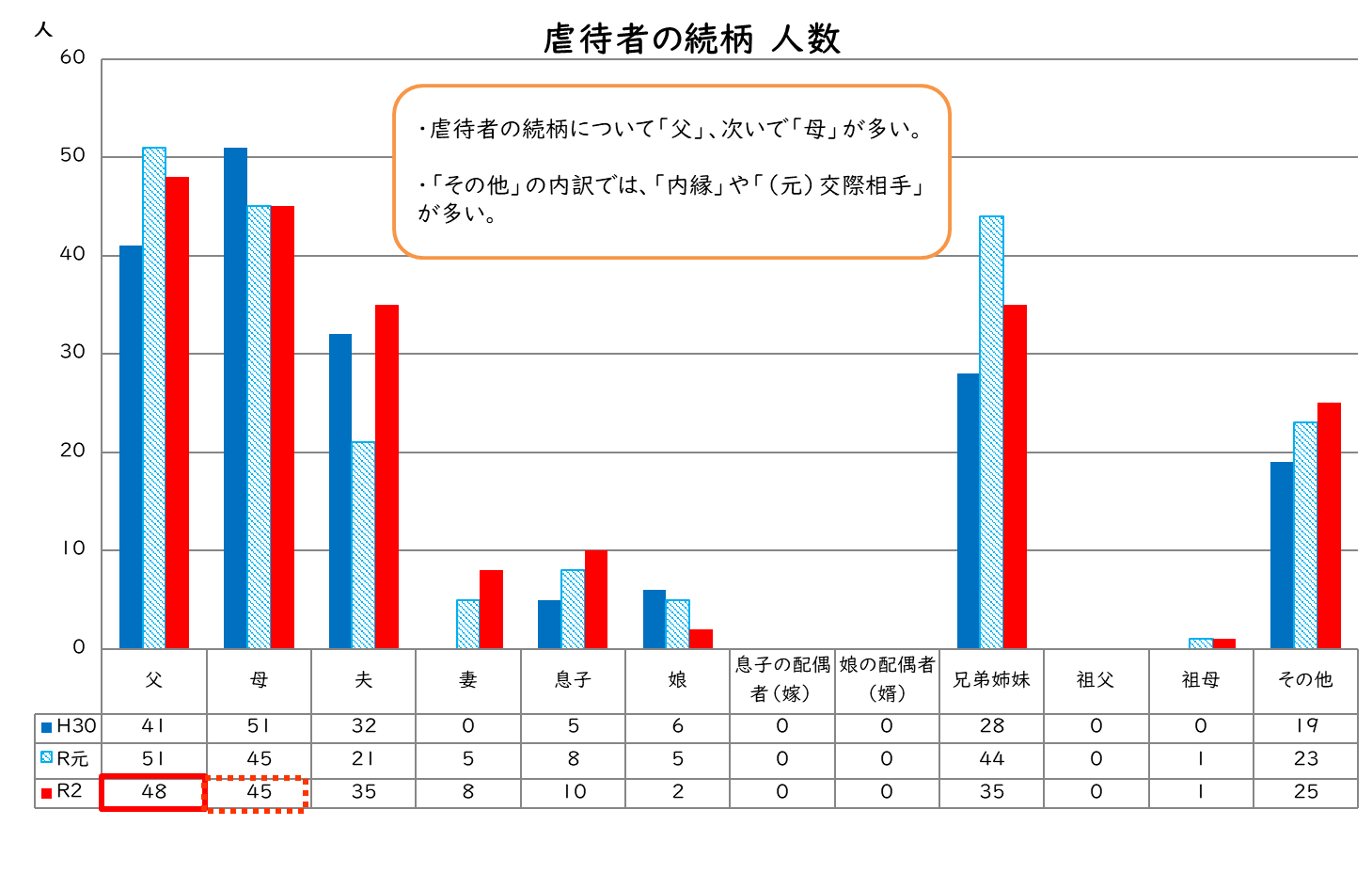 17
＜養護者による虐待＞
※重複回答あり。
※②：虐待者の続柄は上位
　抜粋のため、横の計は
　100%には ならない。
＜クロス集計①＞　被虐待者の障がい種別×虐待類型
・被虐待者の障がい種別が「精神障がい」では、「身体的虐待」の割合が高く、令和元年度より大幅に増えている。

令和元年　37（40.7％）


・経済的虐待において「知的障がい」の割合が、他と比べて高い。
＜クロス集計②＞　被虐待者の障がい種別×虐待者の続柄（上位のみ）
・被虐待者の障がい種別が「知的障がい」では「父」、「母」の割合が高い。

・被虐待者の障がい種別が「精神障がい」では、「夫」の割合が高い。
18
＜養護者による虐待＞
※重複回答あり。
※通報者は認定された件数から一部を抜粋。
※虐待者の続柄は上位を抜粋。
＜クロス集計③＞　被虐待者の障がい種別×通報者（一部抜粋）
・被虐待者の障がい種別が「知的障がい」では、「施設・事業所の職員」からの通報の割合が高い。

・被虐待者の障がい種別が「精神障がい」では「警察」からの通報割合が高く、令和元年度より大幅に増えている。

令和元年　25（39.1％）
＜クロス集計④＞　虐待者の続柄（上位のみ）×虐待類型
・虐待者の続柄が「父」、「夫」では、「身体的虐待」の割合が高く、「夫」の割合が令和元年度より大幅に増えている。要因としてコロナ禍の外出自粛等による夫婦喧嘩等の増加が考えられる。

・虐待者の続柄が「兄弟」では、「経済的虐待」の割合が他の続柄に比べて高い。
19
＜養護者による虐待＞
※重複回答あり。
※虐待発生要因は一部を抜粋。
※⑤、⑥：虐待者の続柄は上位
　抜粋、虐待発生要因は上位抜
　粋かつ複数回答のため、横の
　計は100％にはならない。
＜クロス集計⑤＞　虐待類型×虐待発生要因（一部抜粋）
・いずれの虐待類型でも、「虐待者が虐待と認識していない」の割合が高い傾向にある。

・また、「被虐待者の介護度や支援度の高さ」の割合が、いずれの虐待類型でも増加している。
＜クロス集計⑥＞　虐待者の続柄（上位のみ） ×虐待発生要因（一部抜粋）
・虐待類型同様、いずれの虐待者の続柄でも、「虐待者が虐待と認識していない」の割合が高い傾向にある。
20
＜養護者による虐待＞
その他の状況について
21
[Speaker Notes: その他の状況について
分離の有無について、「被虐待者の保護と虐待者から分離を行った被虐待者数」は64人（32.7％）、「分離していない被虐待者数」は90人（45.9％）でした。
「分離を行った」「分離していない」のいずれかの事例の主な対応は、「養護者に対する助言・指導」が最も多く、次いで「再発防止のための定期的な見守りの実施」、「既に障がい福祉サービスを受けているが、サービス等利用計画を見直した」となっています。
うち「分離を行った」の事例の主な分離の対応は、「契約による障がい福祉サービスの利用」が最も多く、次いで「医療機関への一時入院」、「利用契約又は措置以外の方法による一時保護」となっています。]
障がい者福祉施設従事者等による
虐待について
22
＜大阪府の状況＞
～障がい者虐待事例への対応状況等（調査結果）経年比較～
件
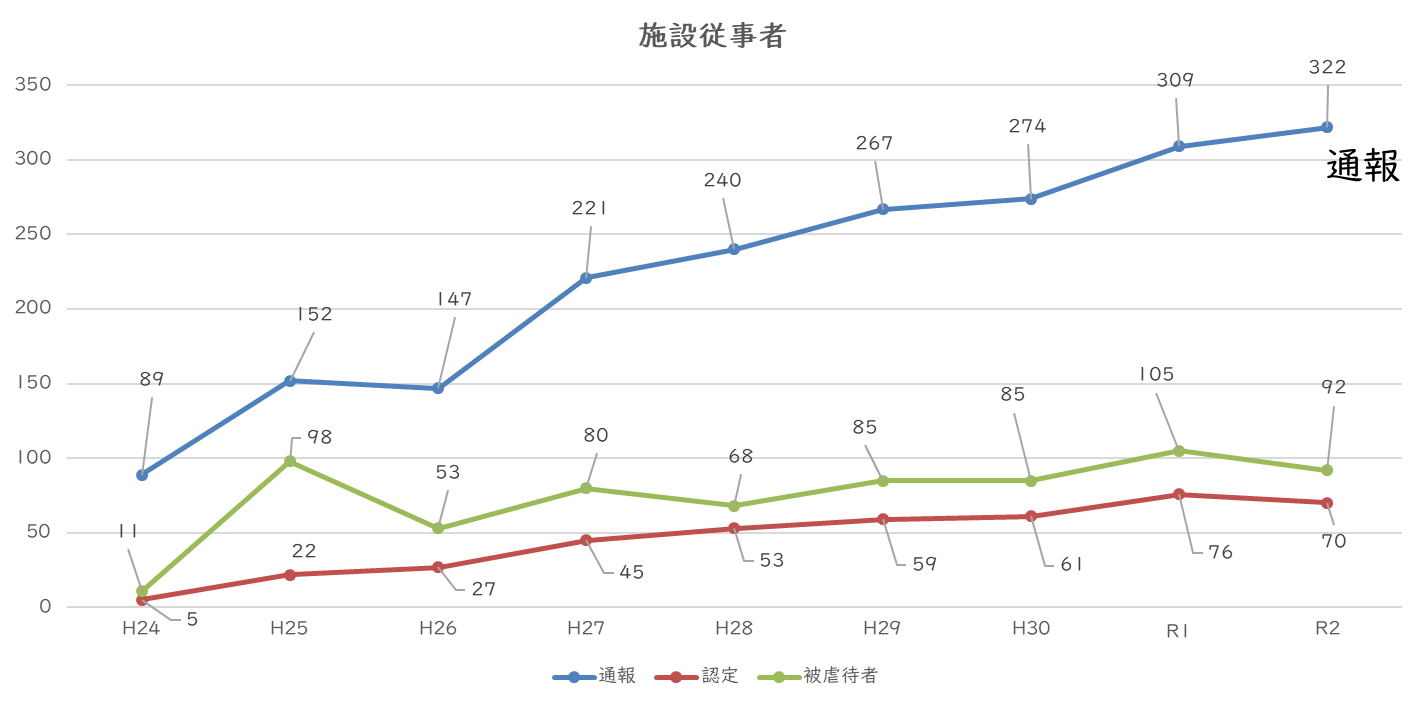 被虐待者
認定
23
※H24年度データは下半期のみのデータ
＜施設従事者等による虐待＞
令和２年度　都道府県別にみた障がい者福祉施設従事者等による障がい者虐待
※相談・通報件数順
24
[Speaker Notes: この表は都道府県別に見た施設従事者等による障がい者虐待の件数です。

こちらでも通報件数、認定件数ともに大阪府が全国1位となっております。]
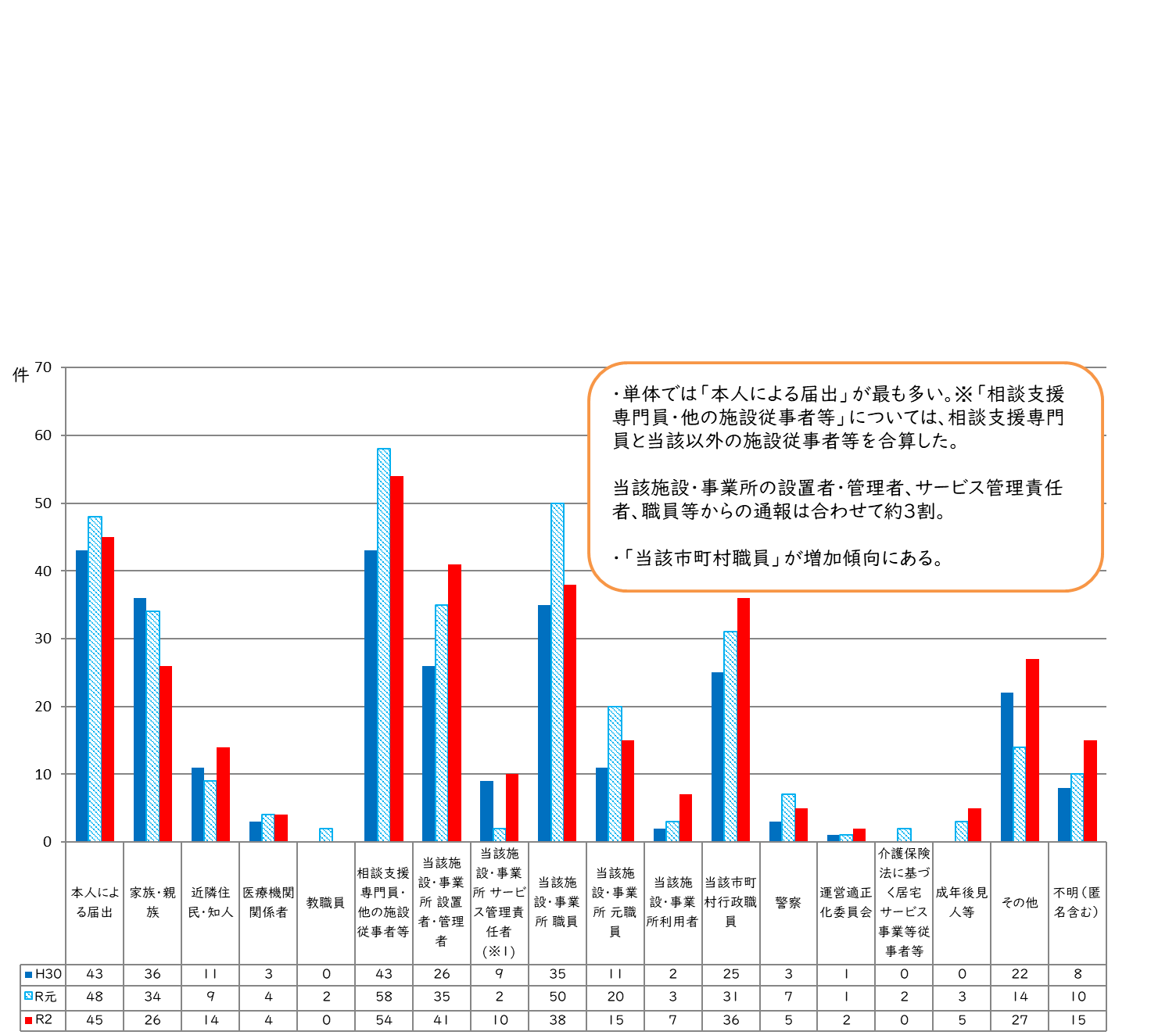 ＜施設従事者等による虐待＞
【施設従事者等】　相談・通報・届出者の内訳
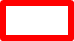 ※複数回答有
※通報件数：H30年度274件、R元年度309件、R2年度322件の内訳
※「相談支援専門員・他の施設従事者等」については、相談支援専門員と当該以外の施設従事者等を合算。
25
＜施設従事者等による虐待＞
虐待の類型・被虐待者の障がい種別
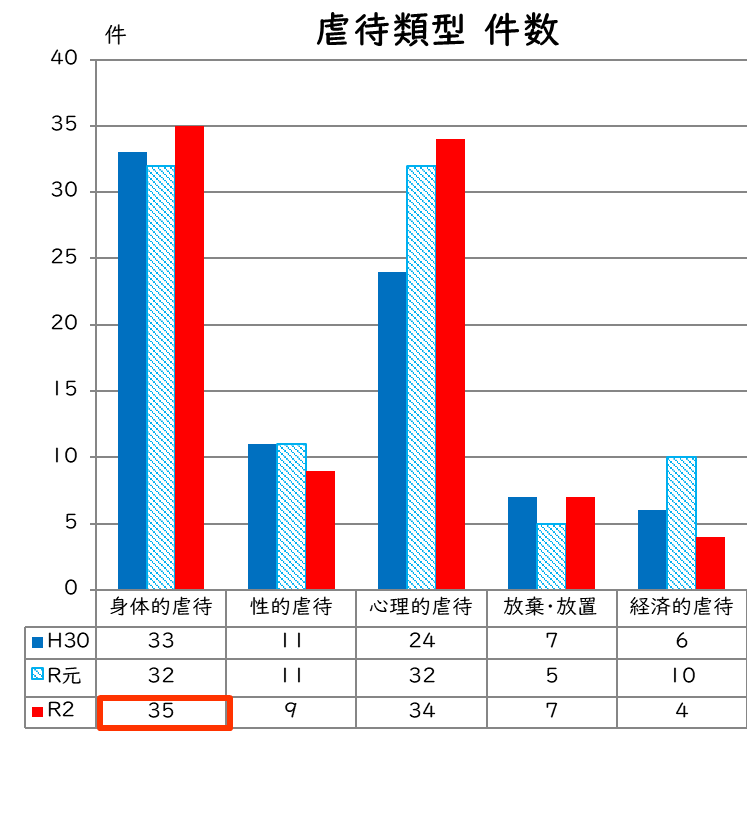 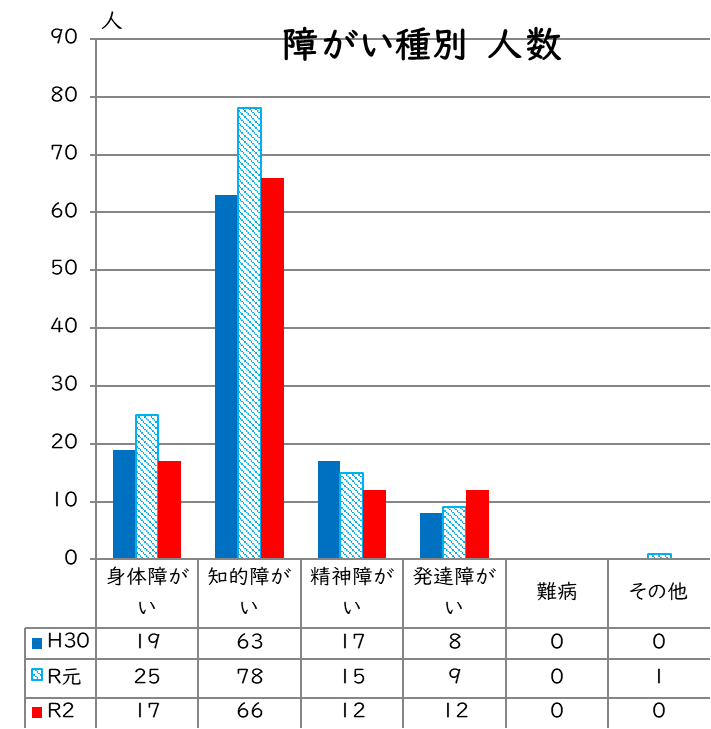 ・虐待類型では「身体的虐待」とともに「心理的虐待」が多い。
被虐待者の障がい種別では、「知的障がい」が最多。
※複数回答有
※虐待類型：虐待認定件数H30年度61件、R元年度76件、R2年度70件の内訳
※障がい種別：被虐待者数H30年度85人、R元年度105人、R2年度92人の内訳
26
＜施設従事者等による虐待＞
虐待が認められた障がい福祉サービス事業所種別
件
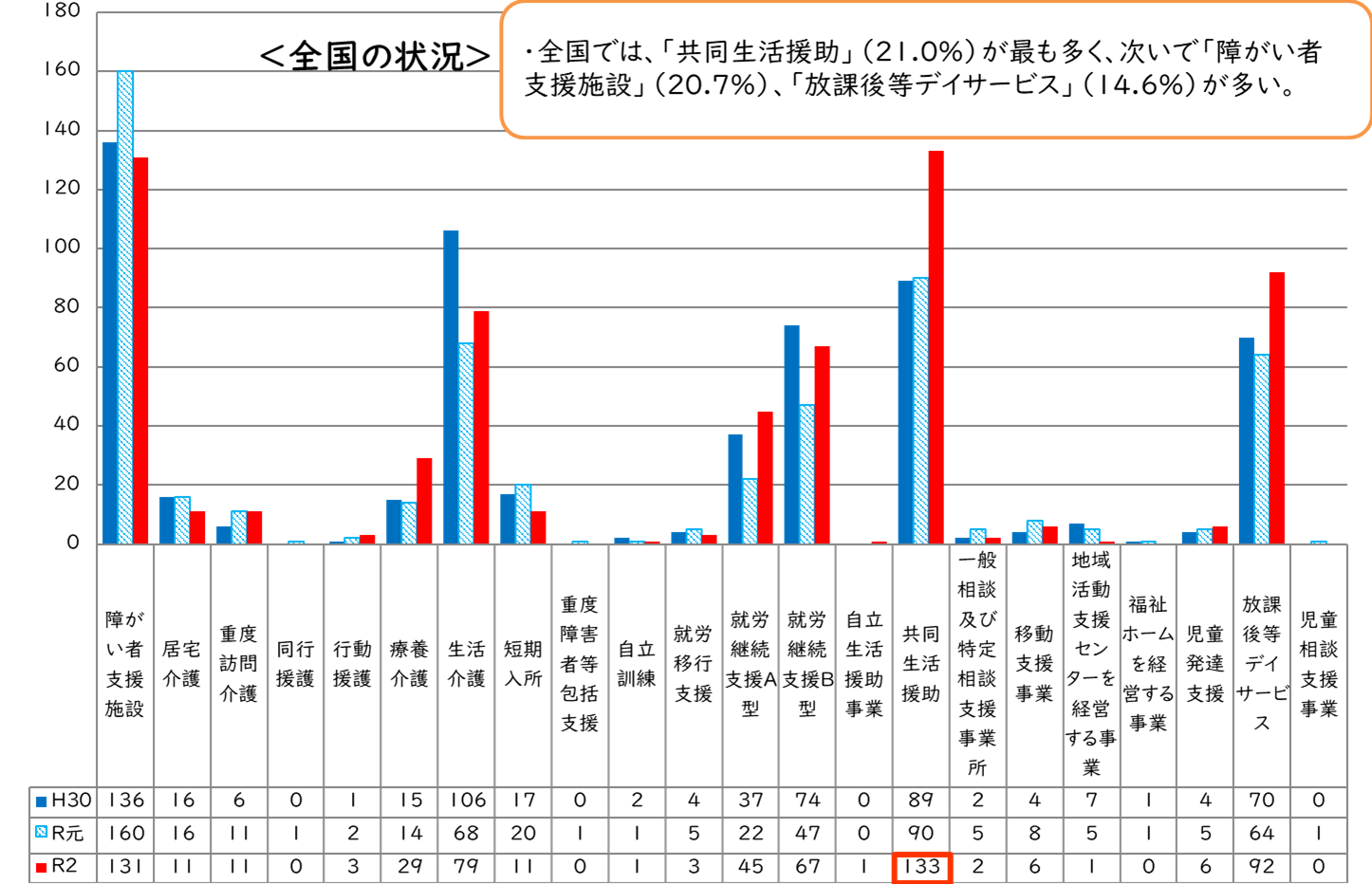 27
※対象の３か年において、1件も該当がなかったサービス種別は項目から除外
＜施設従事者等による虐待＞
虐待が認められた障がい福祉サービス事業所種別
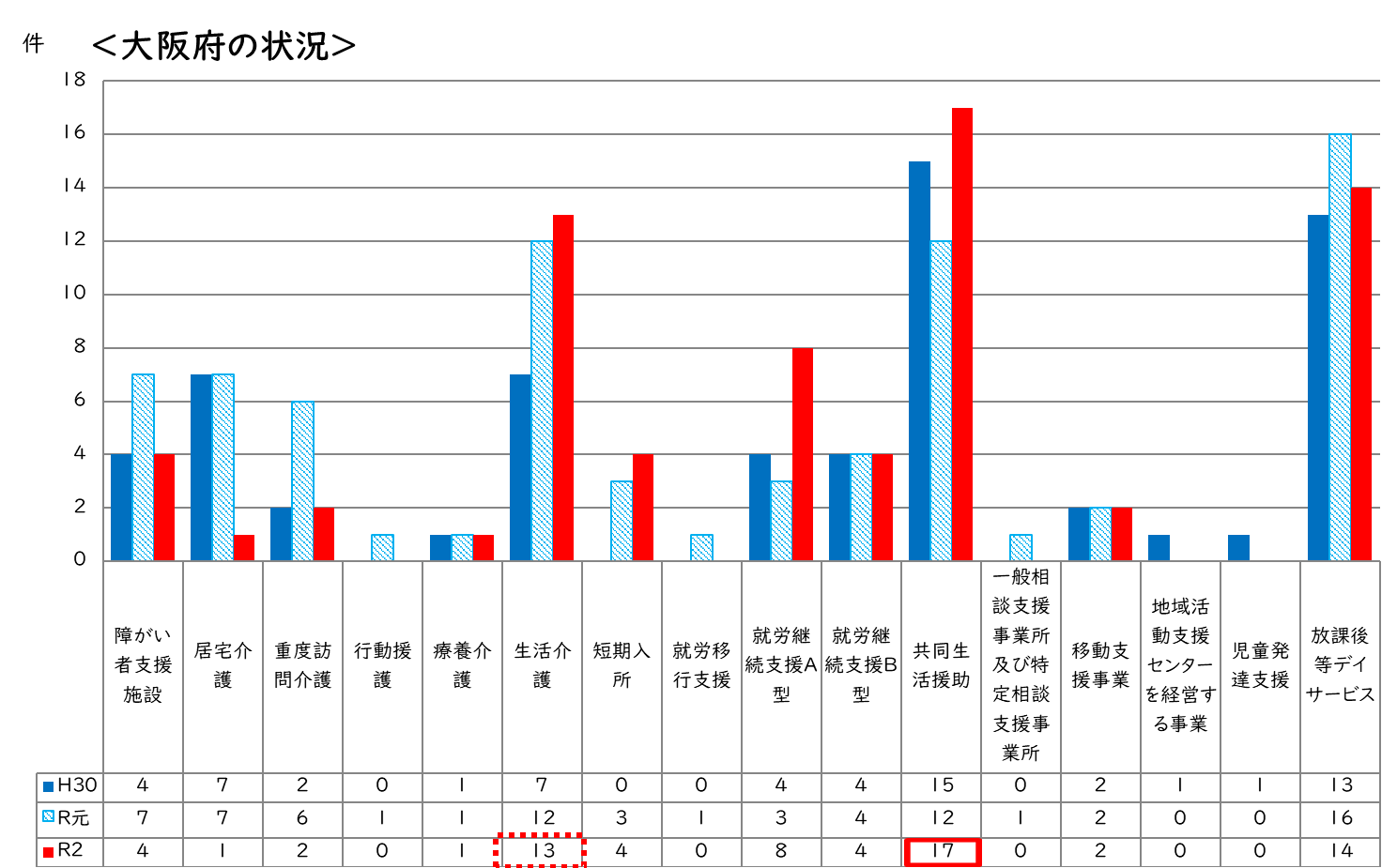 ・府では、「共同生活援助」が最も多く（24.3%）、次いで「放課後等デイサービス」
（20 .0%）、「生活介護」（18.6%）が多い。
※対象の３か年において、1件以上該当あった事業所種別のみ記載。
28
＜施設従事者等による虐待＞
虐待を行った障がい者福祉施設従事者等の職種
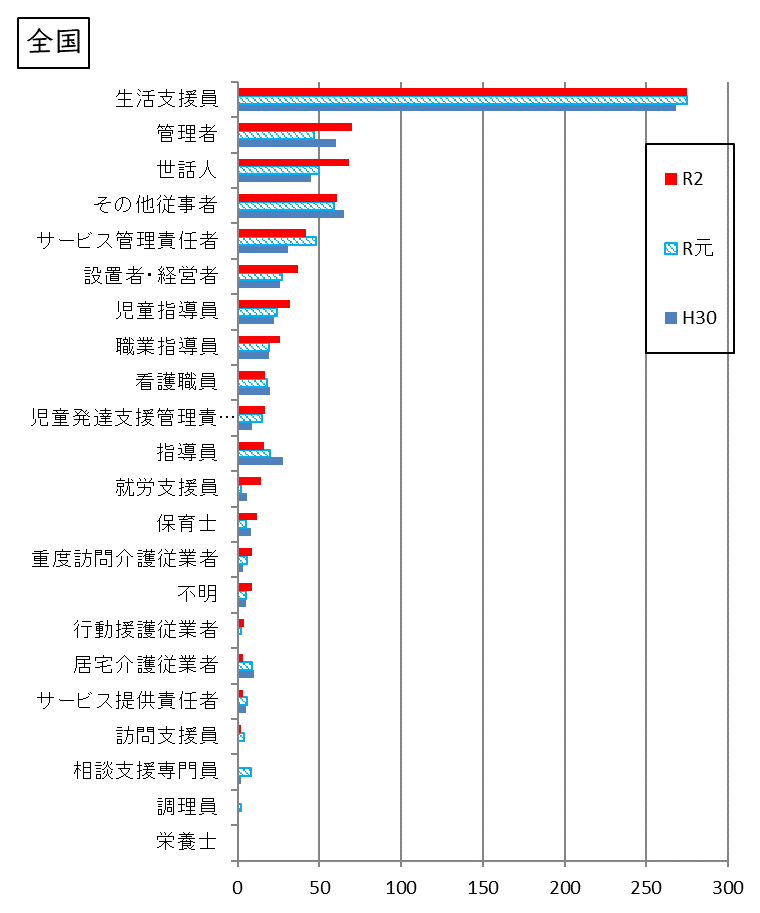 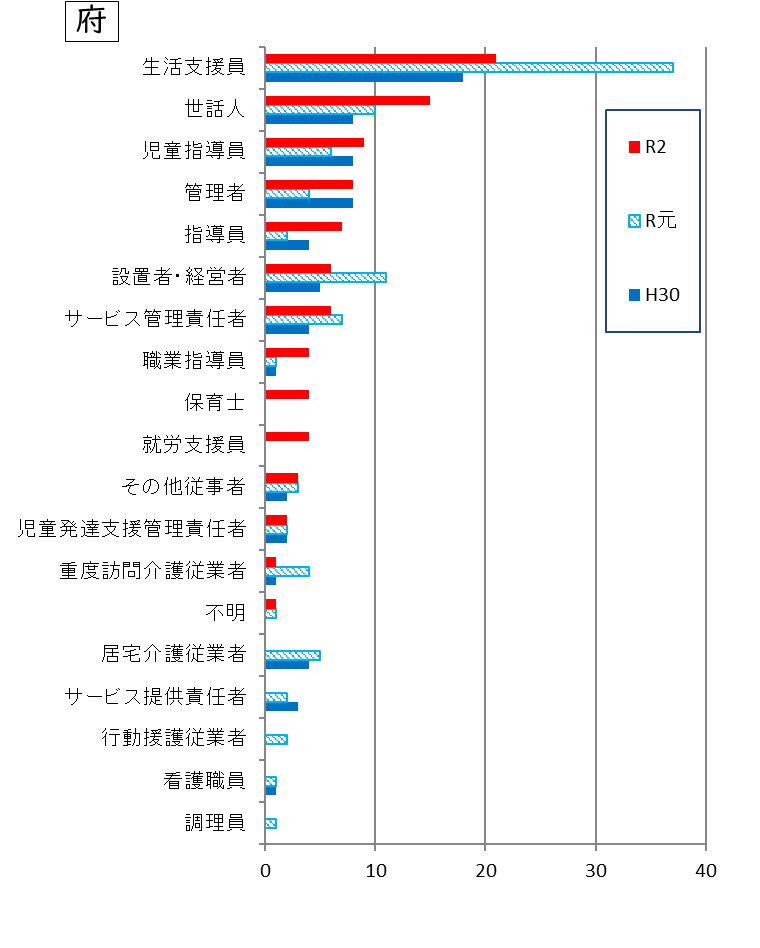 人
２６
人
＜施設従事者等による虐待＞
※単位：被虐待者数（人）
＜クロス集計①＞虐待類型×障がい支援区分
・被虐待者に占める区分6の割合が大きい。

・身体的虐待の被虐待者に占める区分6の割合が大きく、身体拘束の被虐待者に占める区分6の割合も大きい。
＜クロス集計②＞虐待類型×行動障がい
・身体的虐待の被虐待者に占める強度行動障がい児者の割合が大きく、身体拘束の被虐待者に占める強度行動障がい児者の割合も大きい。

・身体的虐待以外の虐待種別は行動障がいがない被虐待者の割合が大きい。
30
使用者による虐待について
31
＜大阪府の状況＞
～障がい者虐待事例への対応状況等（調査結果）経年比較～
件
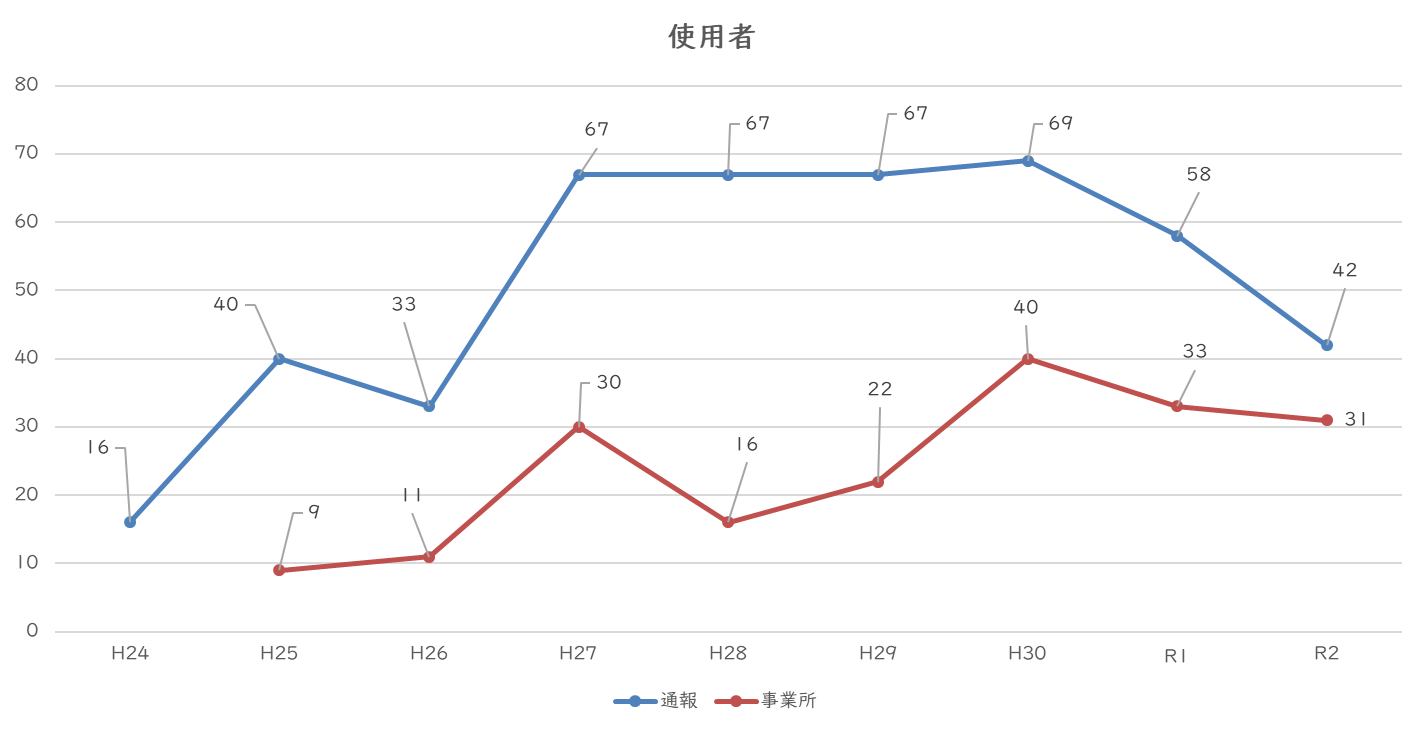 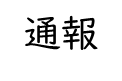 事業所
32
※H24年度データは下半期のみのデータ
＜使用者による虐待＞
【使用者】　通報・届出・相談者の内訳
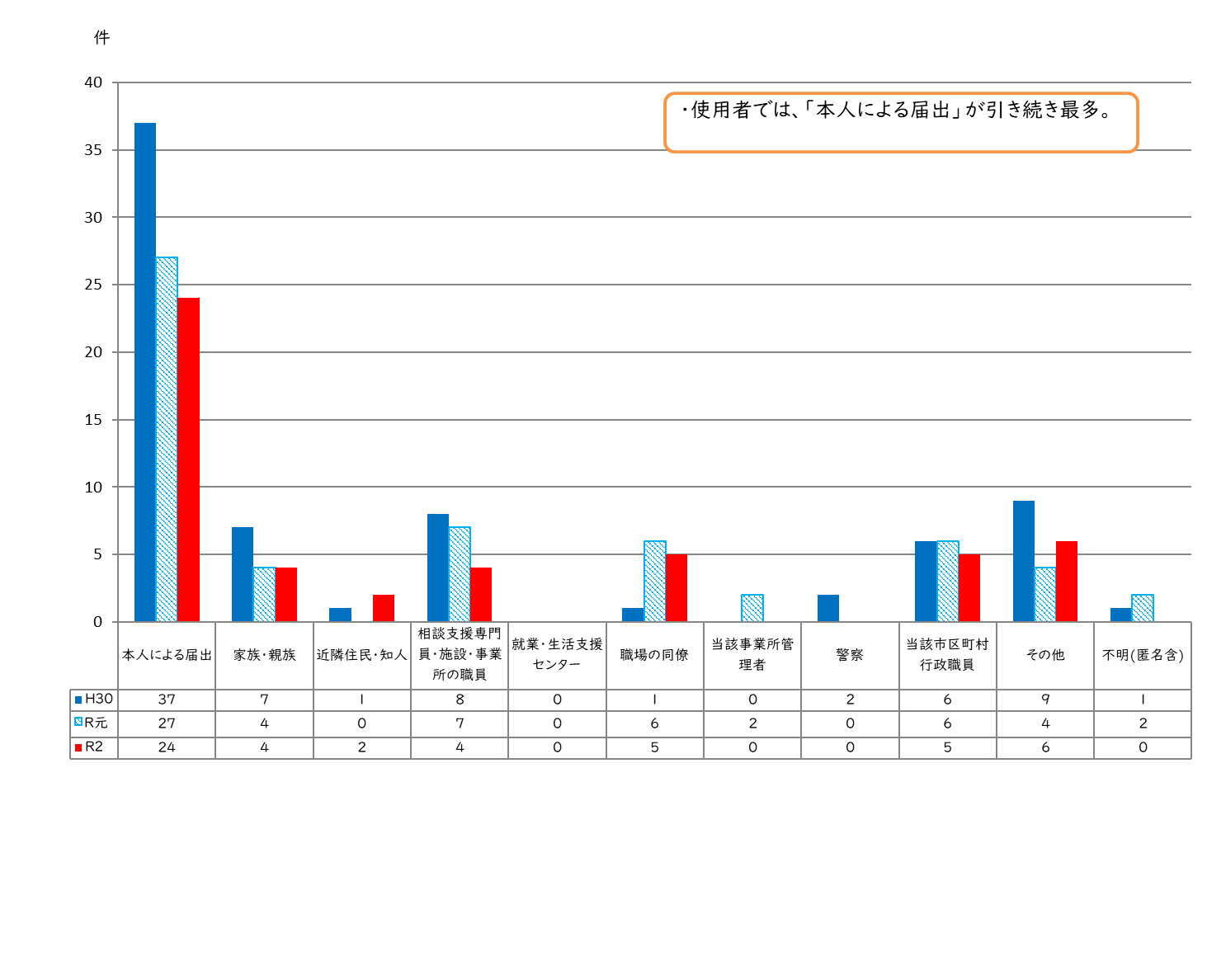 ※複数回答有
※通報件数：H30年度69件、R元年度58件、R2年度42件（大阪府及び府内市町村で受け付けた件数）
33
【参考】令和２年度「大阪労働局における使用者による障がい者の虐待状況等について」
●大阪労働局に寄せられた使用者による障がい者虐待の通報・届出のあった事業所は、
　 115事業所。
●内、労働関係法令に基づき調査等を行い、使用者による障がい者虐待が認められた
　 事業所は、40事業所。
（１）使用者による障がい者虐待が認められた事業所・事業所の業種
（２）被虐待者の障がい種別
（３）虐待の類型
34
令和２年度大阪府の障がい者虐待対応状況の傾向＜まとめ＞
●養護者による虐待
通報：「警察」の割合が１，０６７人（７６．０％）と最も多く、次いで「相談支援専門員」が７０人（５．０％）。
虐待類型：「身体的虐待」が1２１件（６２．４％）と最も多く、次いで「心理的虐待」が56件（２８．９％）。
被虐待者の障がい種別：「精神障がい」が１０６人（５４．１％）と最も多く、次いで「知的障がい」が ８５人（４３．４％）。
被虐待者からみた虐待者の続柄は、「父」が４８人（2２．９％）と最も多く、次いで「母」が45人（2１．４％）、「夫」が3５人（1６．７％）。
●施設従事者等による虐待
通報：当該施設・事業所の設置者・管理者、サービス管理責任者、職員等を合わせた、「施設・事業所関係者」からの通報の、通報件数全体に占める割合は約3割。
虐待類型：「心理的虐待」が３４件（48.6%）と最も多く、次いで「身体的虐待」が32件
　　　（４５．７％）、「性的虐待」が９件（１２．９％）。
●使用者による虐待
通報：「本人による届出」が2４件（５７．１％）と最も多い。通報計４２件のうち、虐待の疑いがあるとして、大阪府より大阪労働局へ報告したのは3１件（事業所）。
35
[Speaker Notes: こちらは大阪府が最新のデータとして公表している令和元年度の大阪府の虐待対応状況の傾向を3類型ごとにまとめたものになります。

府の特徴として、おさらいをしますと、通報等の件数と虐待認定件数は養護者、施設従事者等ともに全国上位であり、
養護者においては、警察からの通報の割合いが高いことと、施設従事者等による虐待について、
放デイ・グループホームでの虐待認定が増加傾向にあることもお伝えしておきたいと思います。
いずれの類型においても、相談支援専門員からの通報が割合として高いことから、引続きみなさまには通報の主体としても積極的な対応をお願いしたいと思います。]